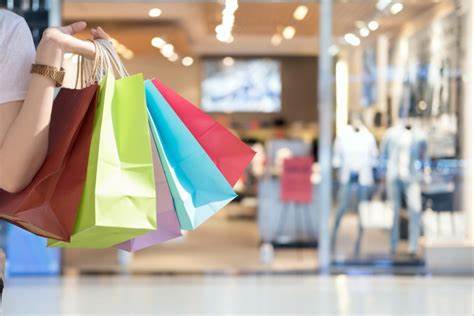 Shopping
English club (10th-11th grades)
SELLING AND BUYING
 
 
 
Translate these words into Russian:
Value for money
Top of the range
Reliable 
Luxurious
Timeless
Inexpensive
Fashionable
Well-made
Cool
Genuine
Fake (a replica)
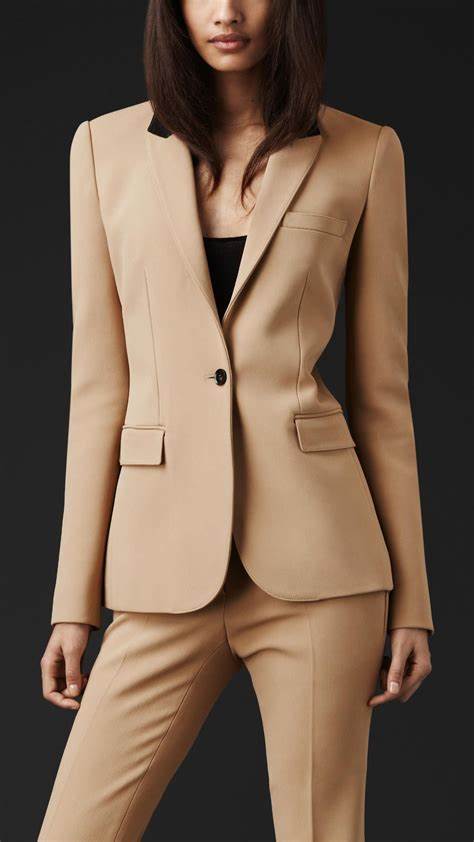 Ladies’ wear
 
Cowl neck jumper (свитер с воротником трубой)
 
Cowl collar (воротник труба)
 
Polo neck jumper
 
Pinafore dress (сарафан)
 
Blouse 
 
A button through dress
 
Belt
 
Waist length jacket
 
Winter slacks (широкие зимние брюки)
 
Patch pocket (накладной карман)
 
Wrap over dress (платье с запахом)
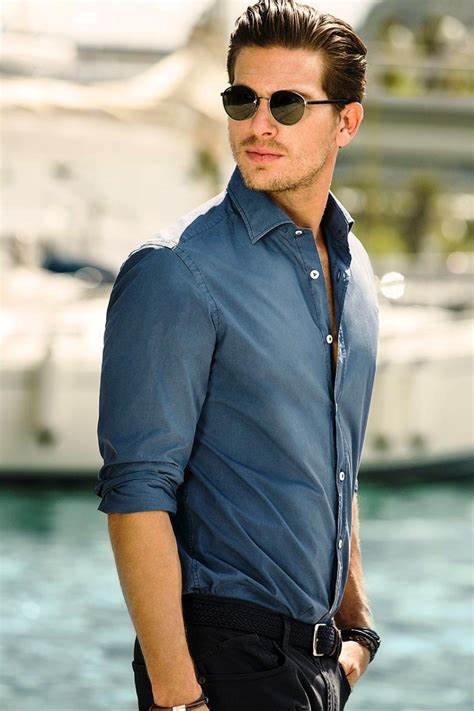 Men’s wear
 
Cuff link (манжета)
 
Dress shirt (рубашка с манишкой) 
 
Bow tie (галстук-бабочка)
 
Breast pocket (карман на груди)
 
Business suit
 
Tiepin (зажим для галстука)
 
Trousers with pleat front (штаны со стрелками)
 
Anorak 
 
Alpine jacket
 
Casual trousers
Listen to two speakers talking about brands. What reasons does each person give for liking or disliking brands?
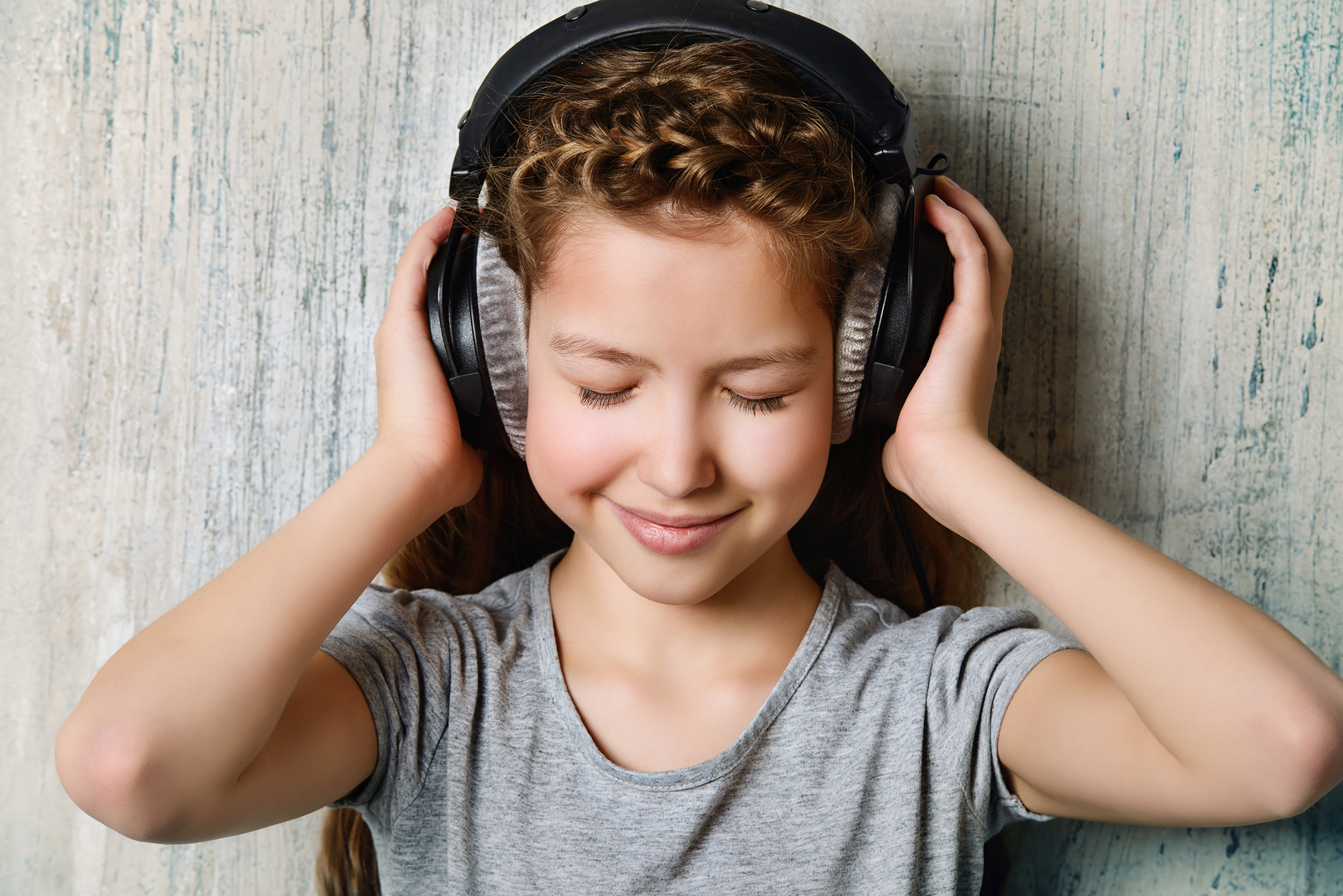 :
 
 
Listen to a song and fill in the gaps
Can't buy me love, oh, love, ohCan't buy me love, ohI'll buy you a_________, my friendIf it makes you feel all rightI'll get you anything my friendIf it makes you feel all right'Cause I don't _________too much for moneyFor money can't buy me loveI'll give you all I ________ to giveIf you say you love me tooI may not have a lot to giveNot what I've got I'll give to youI don't ________ too much for moneyFor money can't buy me loveCan't buy me love, oh Everybody tells me soCan't buy me love, oh No, no, no ...no!
Say you don't need no ___________And I'll be ____________Tell me that you want the __________ of thingsThat money just can't buyI don't care too much for moneyMoney can't buy me loveCan't buy me love, oh, love, oh
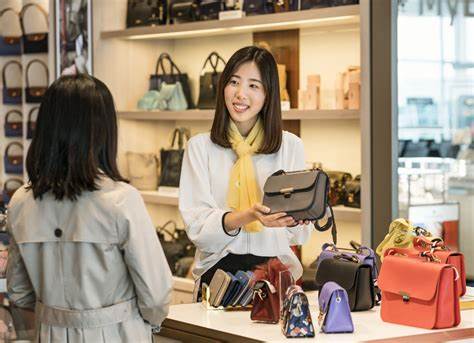 Read out the shopping (script) from a TV-show, make sure that all the words understandable, once they are not, ask the teacher:
- How would you spend your time? - I'll tell you what you could do.
- Shop.
- Jesus! - No, you didn't! - That's like $3,000.
Or 150.
Fake.
- No.
- It looks so real.
- I know.
- Give me that.
You'd never know it wasn't real unless you looked at the lining.
I don't have that luxury.
All my insides are on the outside now.
- I don't like fakes.
- All that matters is what it looks like.
It's good.
We could get more.
I got the guy's card.
He lives in the "valley".
2. - Look at that one, isn't it adorable? - Which one? 
- The red one in the middle. I love it! - The Birkin bag? Really? That's not even your style. 
Honey, it's not so much the style as what carrying it means. 
It means you're out $4,000. 
Exactly. When I'm tooling around town with that bag, I'll know I've made it. 
Ok, let's go, the visiting hours are over. – Bye-bye, Birkin.
 
- It’s $4,000. - I know. 
- And there's a waiting list. - I assumed. 
- Five years. - For a bag? 
It’s not a bag. It’s a Birkin. 
She was never one for waiting in line. So she cut right to the front. 
It’s not for me, it's for Lucy Liu. I'm her press rep and I would love for her to carry this bag to a premiere next week. It would be photographed to death. Does that make a difference?
Role-play the dialogues in-between the customer and the shopping-assistant. Make sure to use the words offered below: 
Here is an example of the dialogue to give you a hint:
 
Shop Assistant: How can I help you, sir?
Customer: I want to buy a shirt. Do you have any white shirts?
Shop Assistant: Sure, sir. We have a lot of white shirts. Come over here, sir. These are new arrivals.
Customer: How much is it?
Shop Assistant: It is eight hundred fifty pounds.
Customer: That’s too much.  Can you reduce the price?
Shop Assistant: How much do you want to pay?
Customer: Seven hundred pounds.
Shop Assistant: That’s quite impossible. You can pay eight hundred pounds.
Customer:  Well, I’ll take it. Here’s one thousand pounds.
Shop Assistant: Two hundred pounds change.
Customer: Thank you very much.
Shop Assistant: You’re welcome.
 Customer: Good bye.
Shop Assistant: Goodbye, sir. Come again.
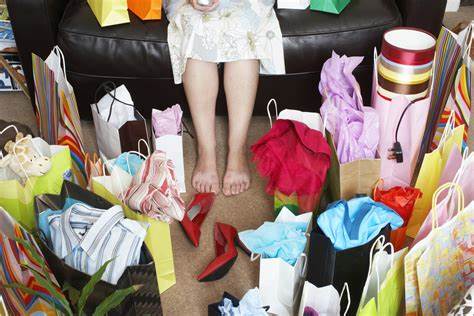 Thank you for your hard work!!!